Creating Time
Day 1
Think about…
What does time mean to you?
Why create an artwork representing time?
How can you represent time visually?
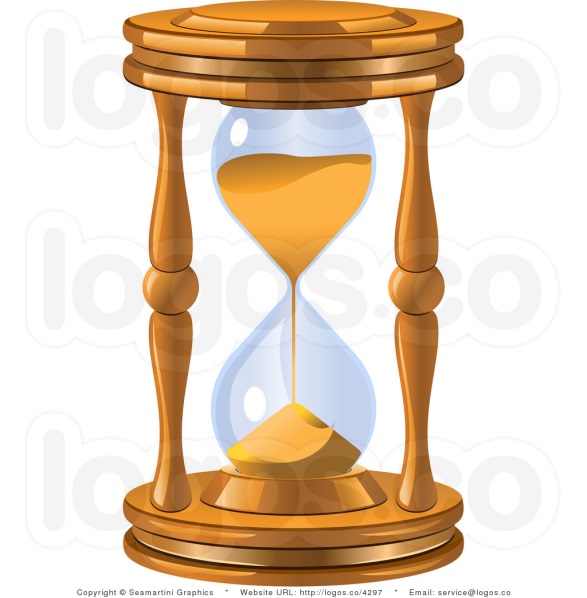 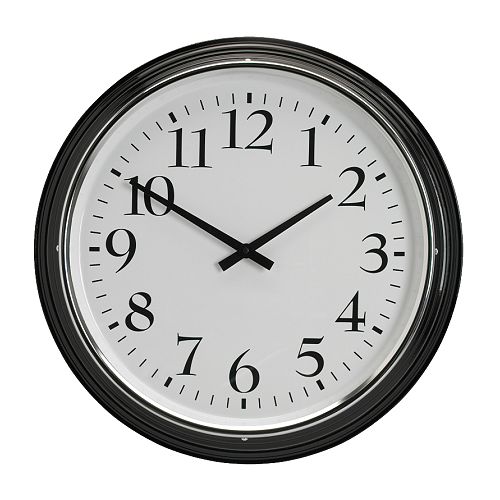 Time symbols
Why are these symbols of time?
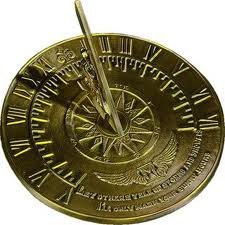 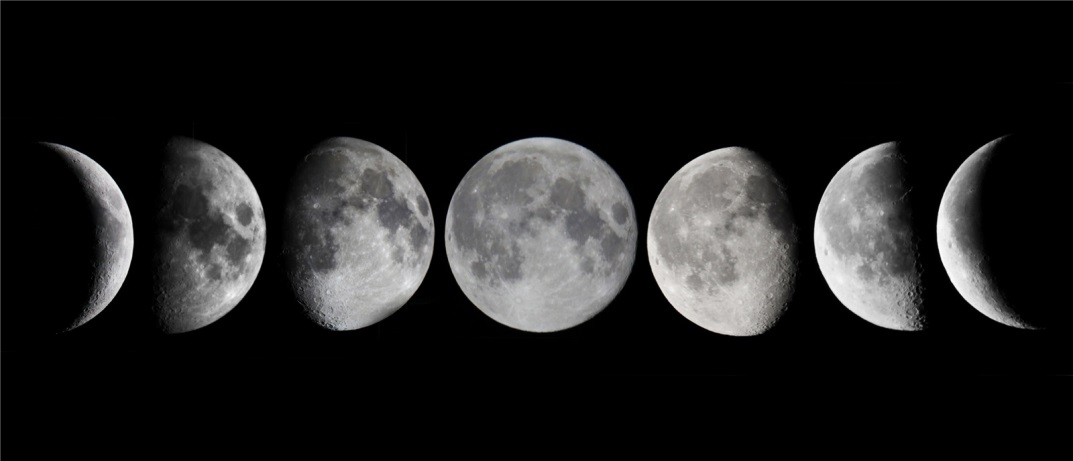 Salvador Dali
“Persistence of Memory”
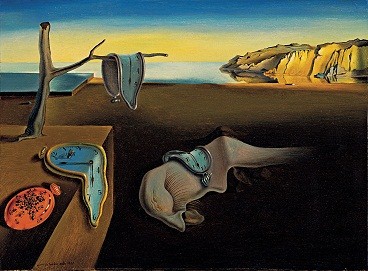 How does Dali represent time in this image?

Why do you think he painted it? His purpose?
Xetobyte
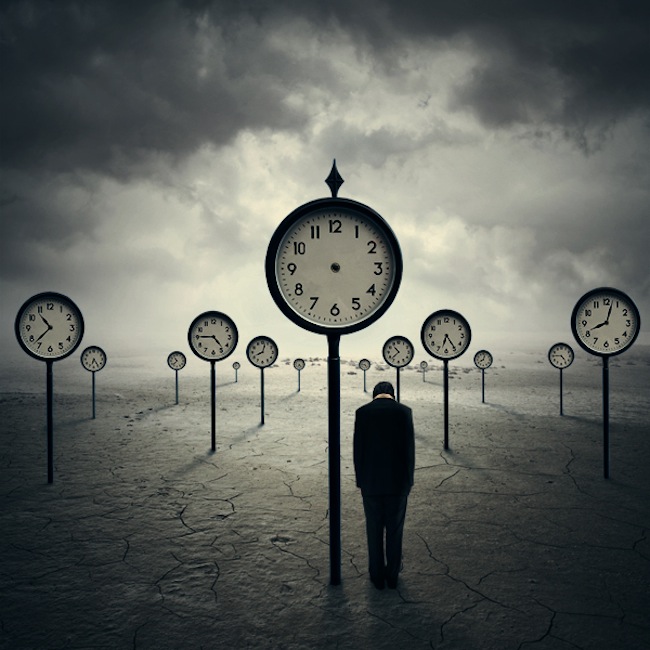 Could he have represented this in another way without using the obvious ‘clock’ symbol? How?
How does this artist represent time?
What is he trying to say with his images?
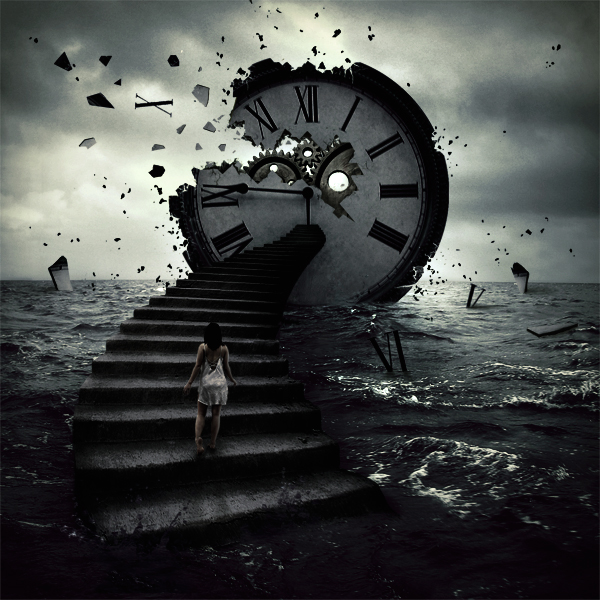 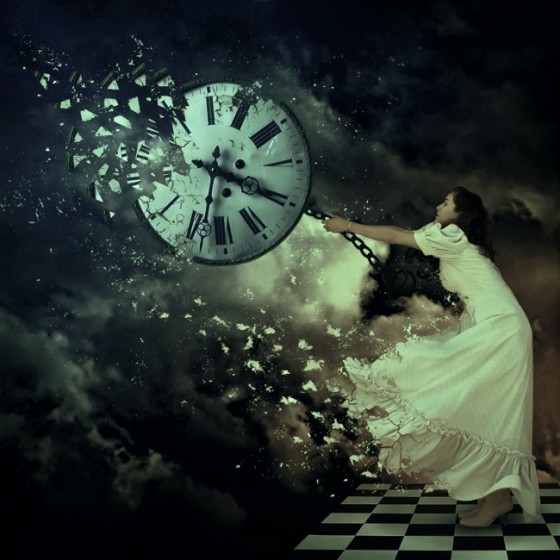 Great Wall of China
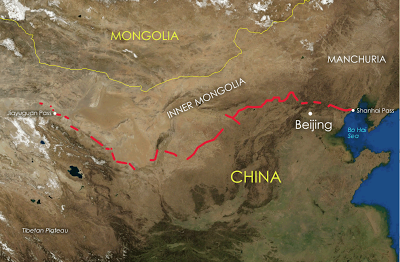 How does this site represent time?
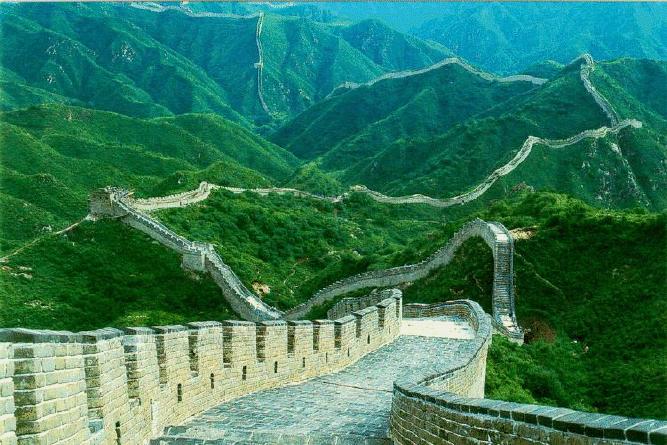 Great Pyramids of Giza
How does this site represent time?
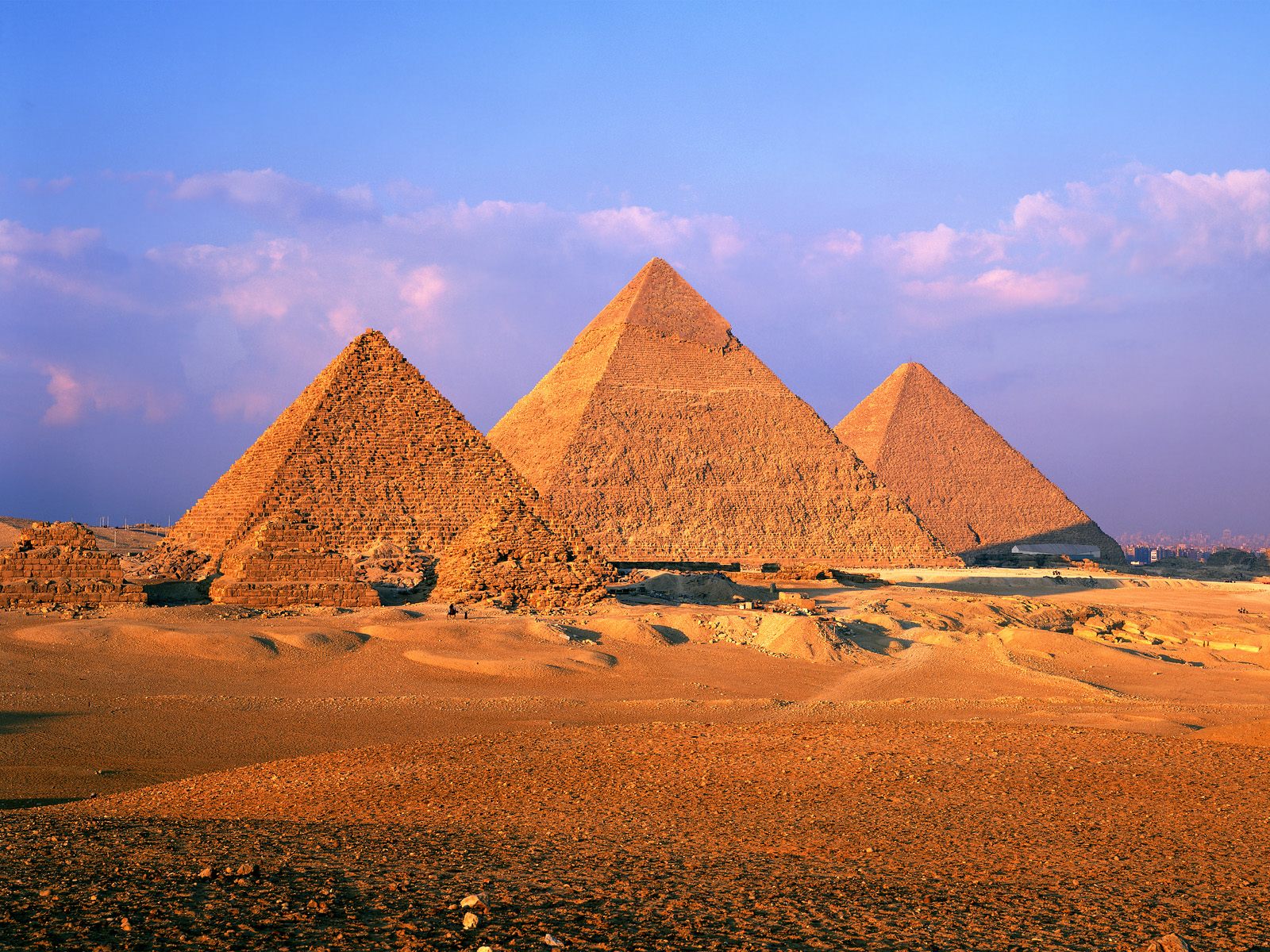 WHY?
Why is it important for artists to show ‘time’ in their work?
Why is this unit all about time? Why do I want you to care about it?
Why are YOU interested in time? What aspects interest you?
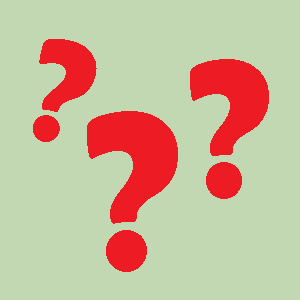 Clocks of TIME!
Laser Etcher = clock face
3D printer = clock hands

Requirements
MUST have at least 5 preliminary sketches (thumbnail)
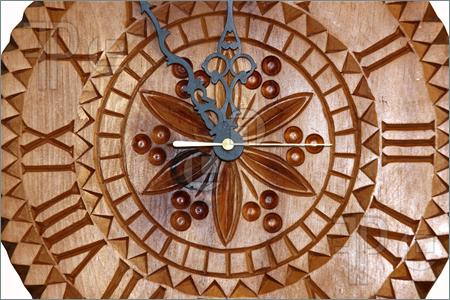 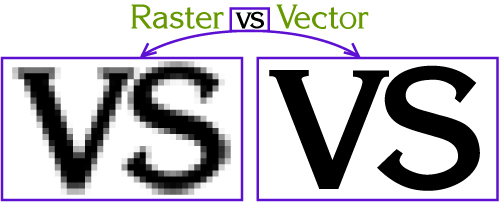 3D Printer
Build Volume:  8”x8”x6”
Minimum recommended wall thickness: .040”
IF you want to create large clock hands they can be engraved, BUT just create a small scale version using the 3D printer so that you have this skill.